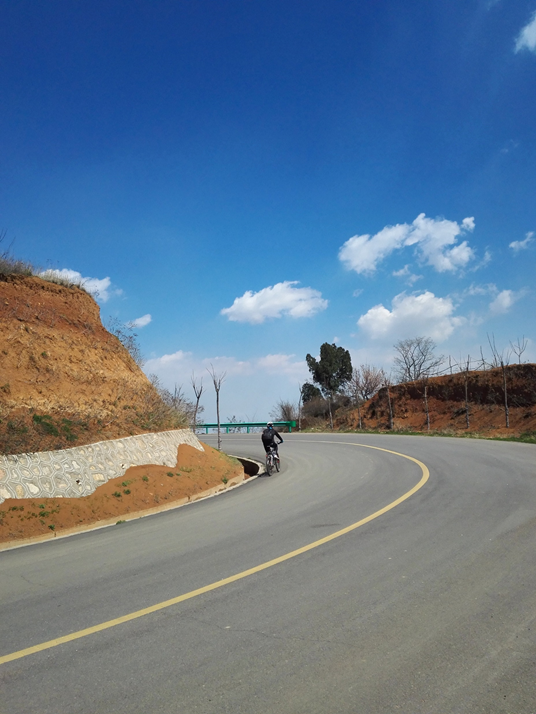 Curves and Hills
Every curve is a path restriction
[Speaker Notes: See curves as a closed space]
Your vision is blocked
Why are curves high risk?
Speed
 Visibility
 Road design
(radius/slope)
 Road conditions
Why are curves high risk?
Tire condition
 Vehicle- type, weight, height and load
 Oncoming traffic
 Laws of physics
(inertia/momentum)
 Driver expectations
Momentum, Balance and Traction
Video Link
Actual Path
Inertia - Momentum
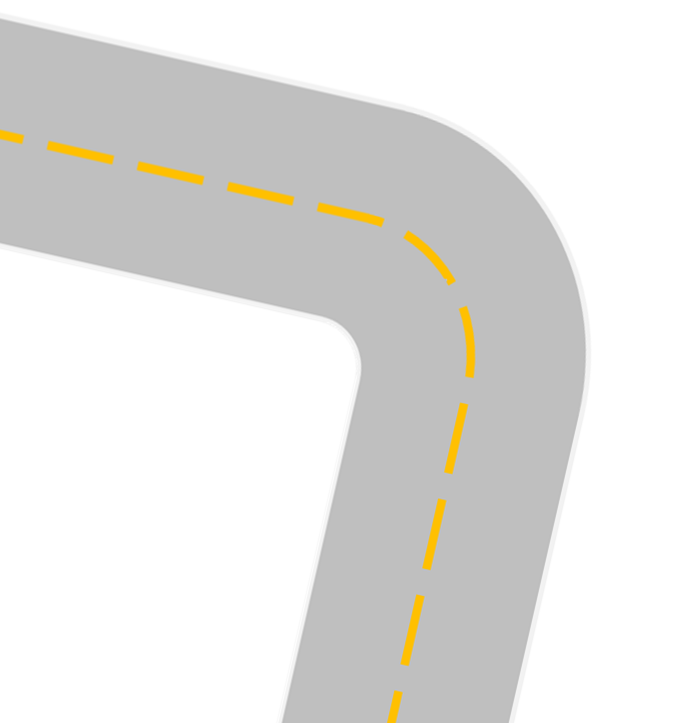 Excessive speed and steering into the turn affects vehicle balance - roll force deforms right front tire and causes changes in tire pressure and traction!
Desired Path
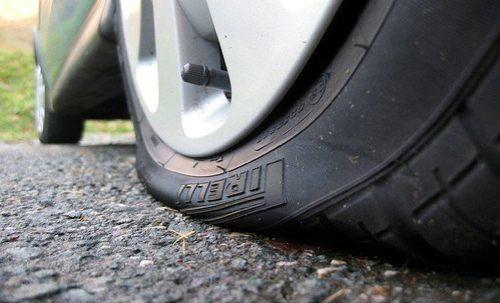 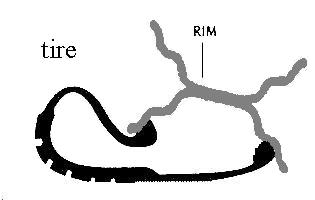 Tire with
low pressure
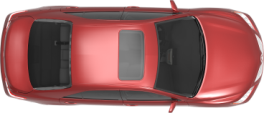 Tire patch changes and rim may touch or dig into the road surface.
Camber
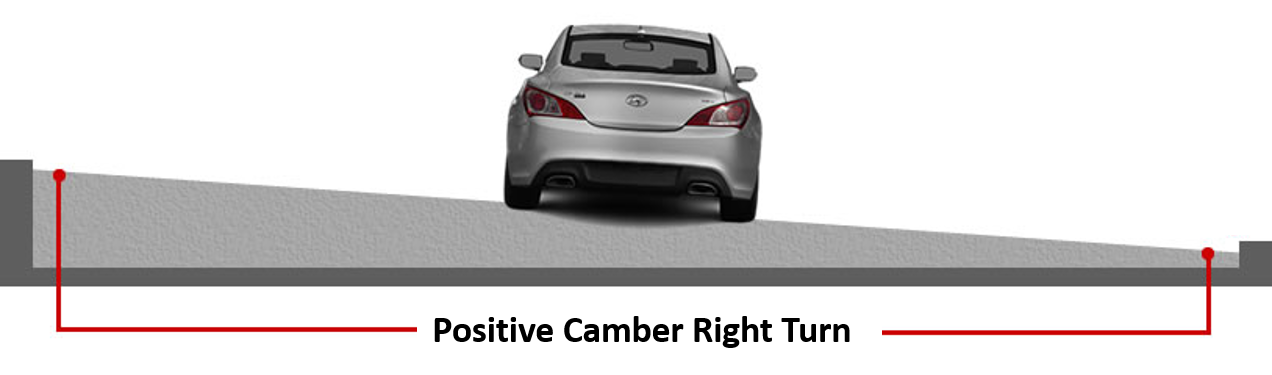 Positive Camber or Bank: The outside edge of lane is higher than the inside edge of lane.
What will happen to the car as you travel the curve to the right?
Negative Camber or Bank: The outside edge of lane is lower than the inside edge of lane.
What will happen to the car as you travel the curve to the right?  Why should you drive more slowly on this curve?
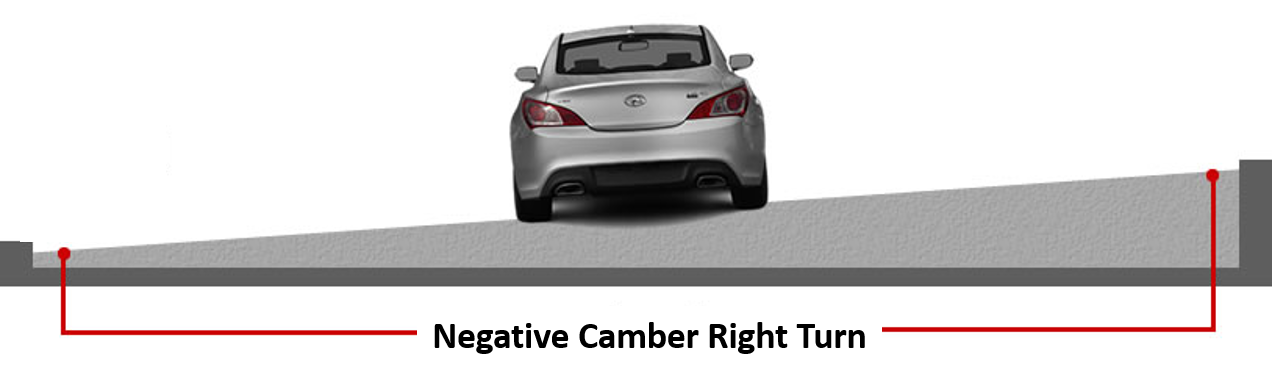 [Speaker Notes: Positive Camber- Weight will go towards the direction of the curve, making it easier to navigate the curve.
Negative Camber- Weight will go towards the opposite direction of the curve, making it harder to navigate the curve.]
Camber
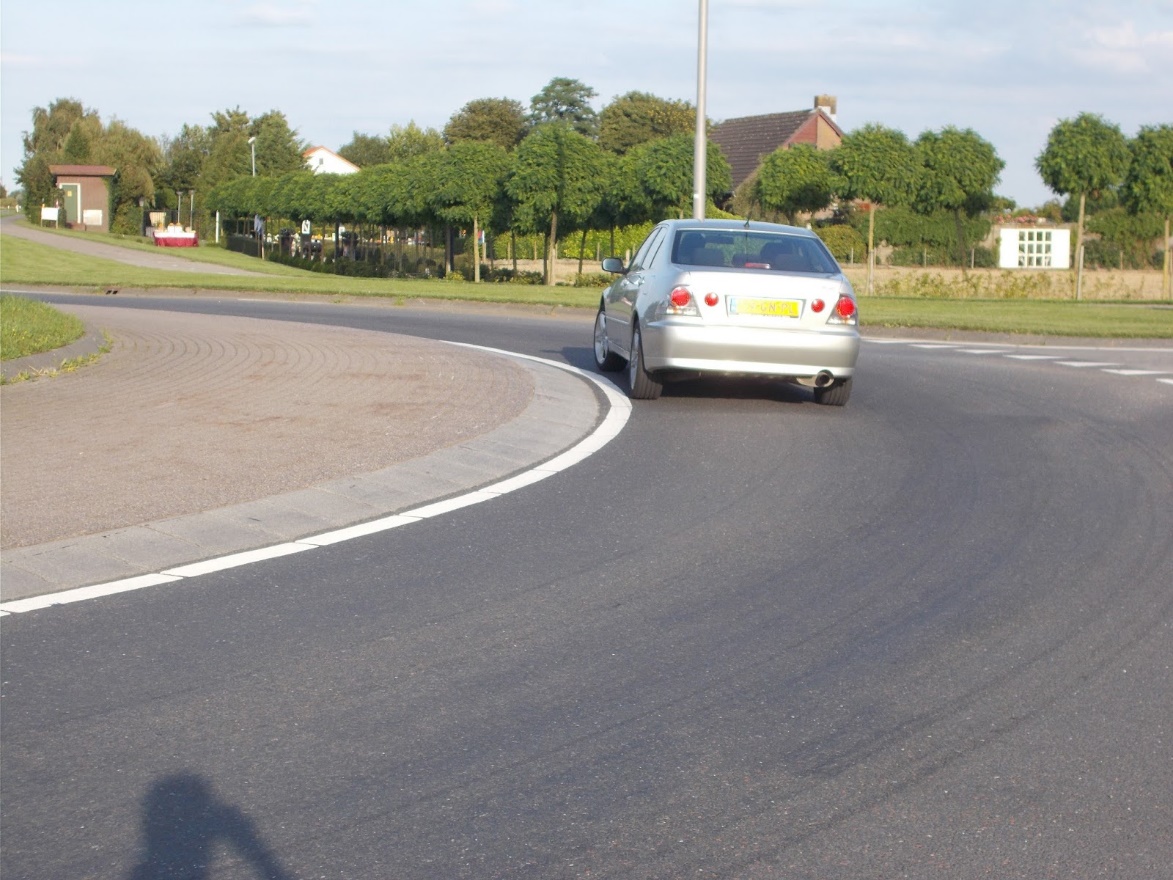 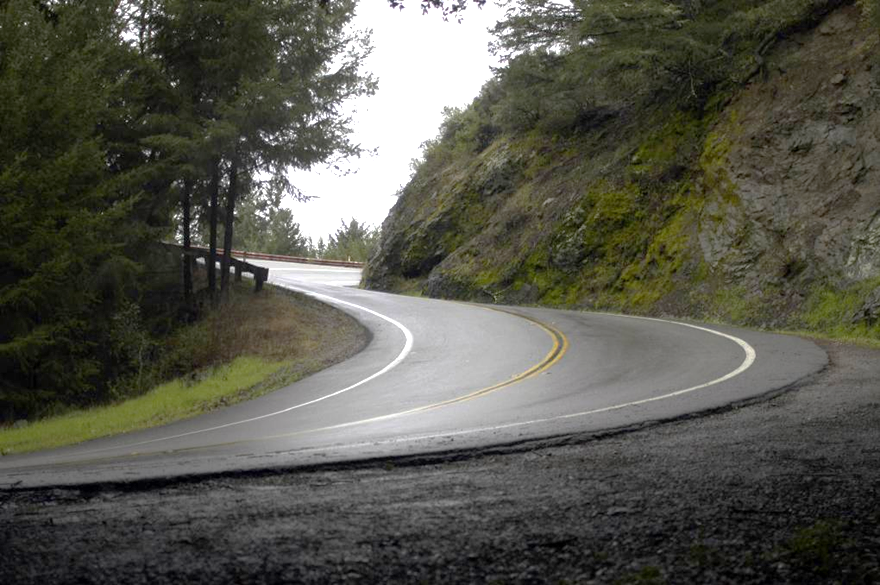 Positive Camber
Negative Camber
Velocity
Risks from vehicle
Length
Height
Width
Weight
Type of Tires
Condition of Tread
Center of Gravity
Tire Inflation
Load Distribution
And More!
Activity
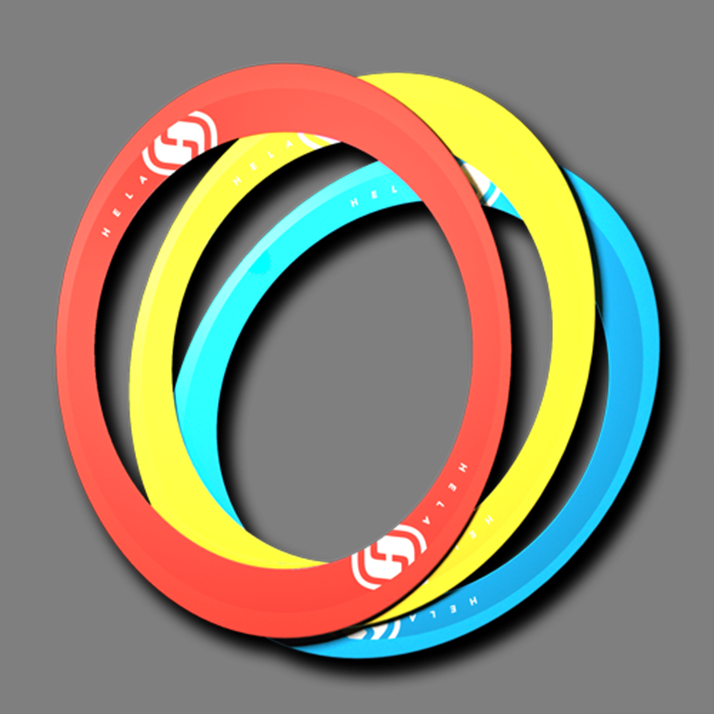 [Speaker Notes: Steering wheel activity- See 7.1- Curves and Hills Activity Directions]
How to Manage Curves Safely
Check the rear
 Follow speed signs
 Reduce speed before entering the curve
 Vision Use
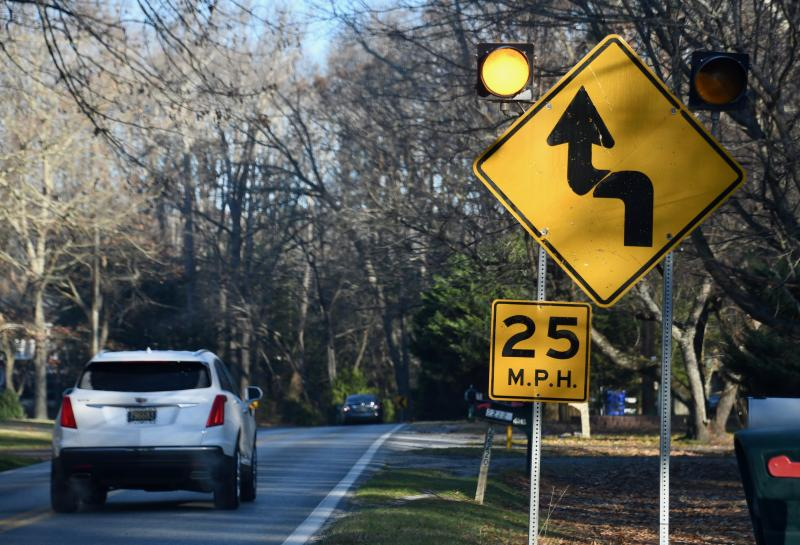 [Speaker Notes: Follow the posted speed signs
Remind to target on approach-look through the curve and target on exit]
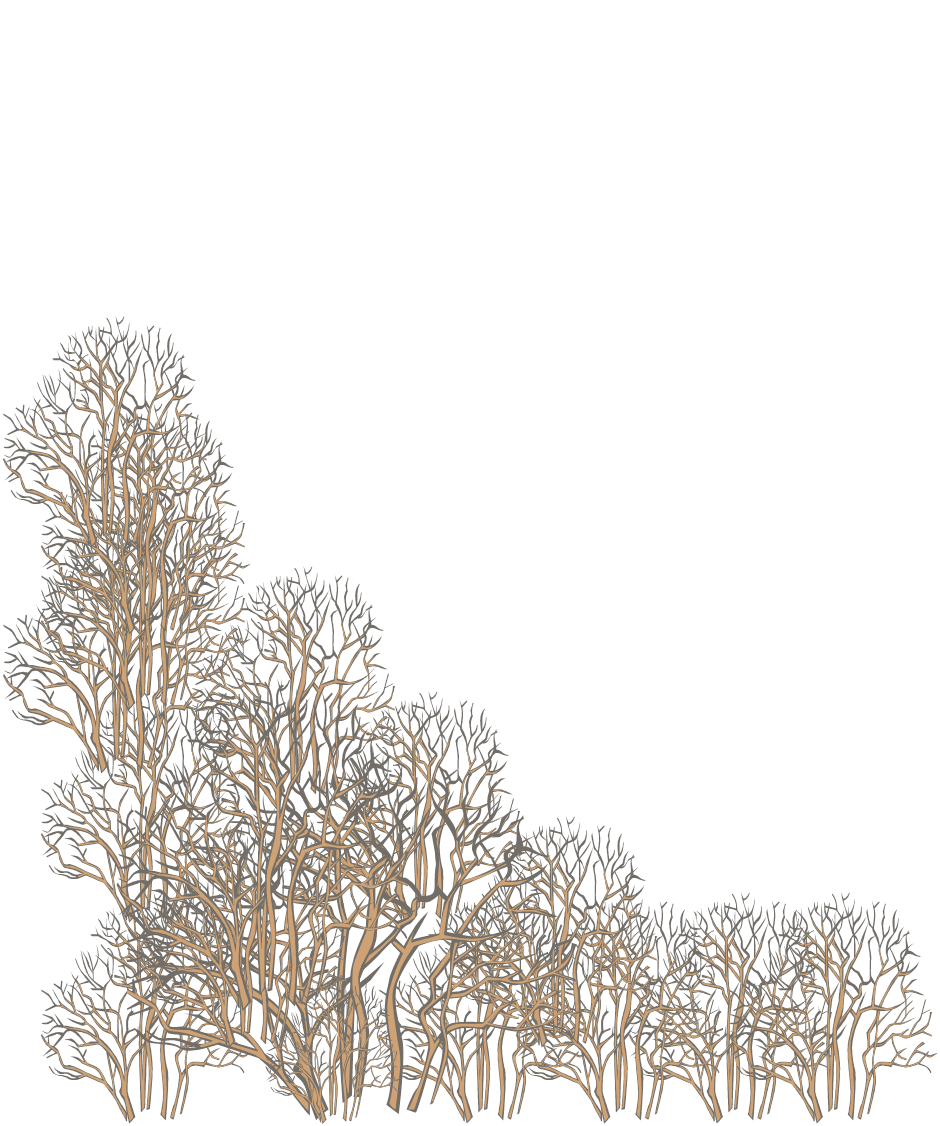 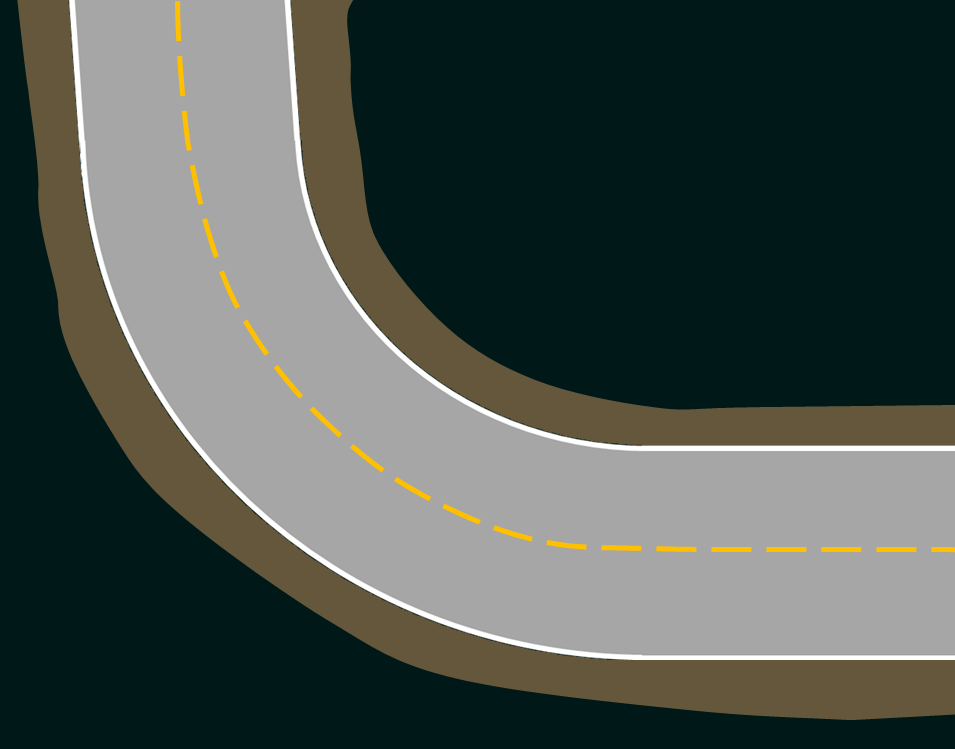 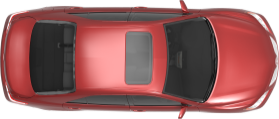 1
Right Curve
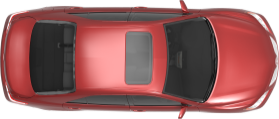 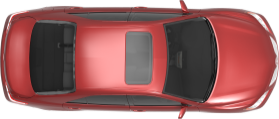 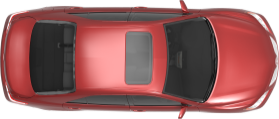 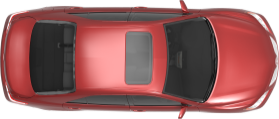 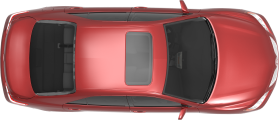 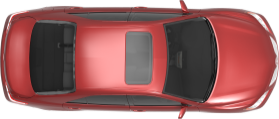 2
[Speaker Notes: If no oncoming traffic move to LP 2 to see through the curve
With oncoming traffic stay in LP1]
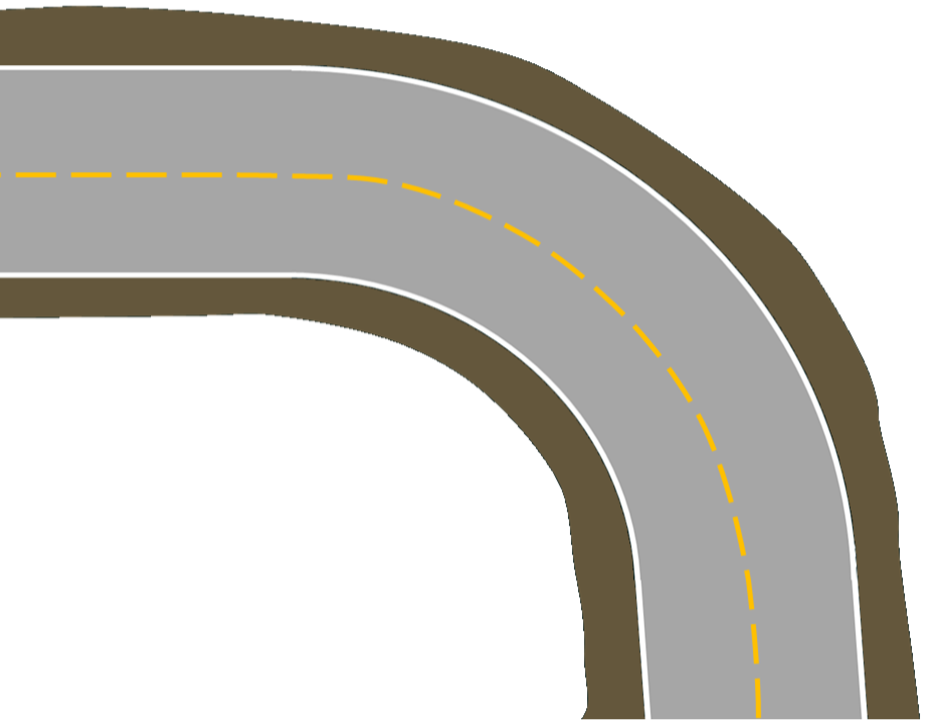 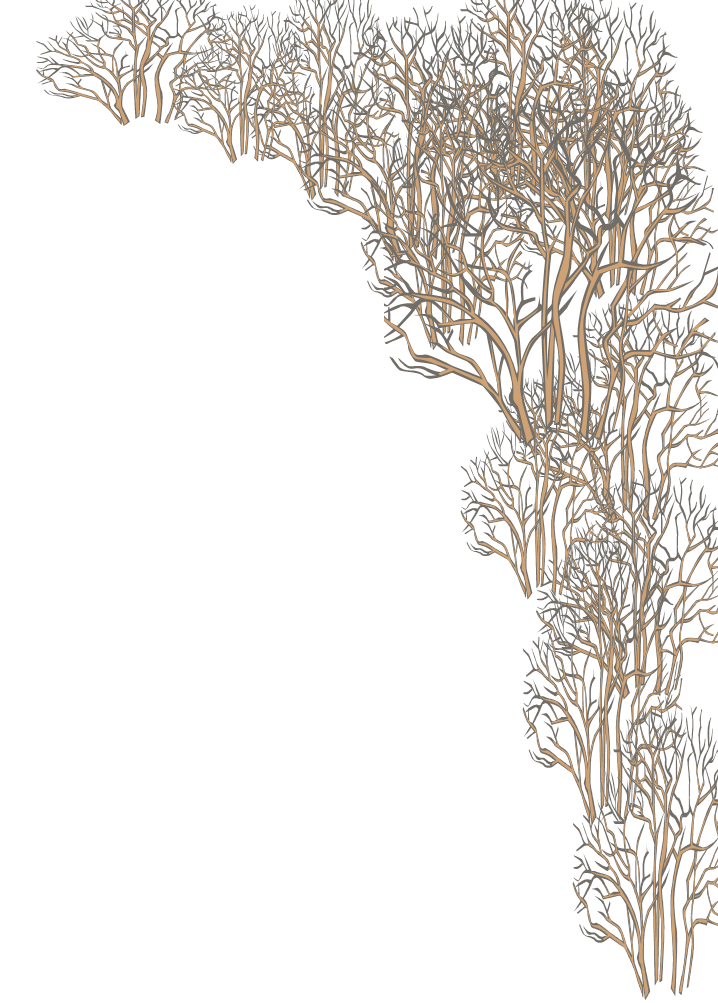 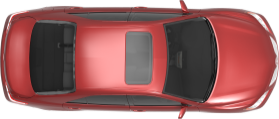 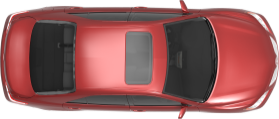 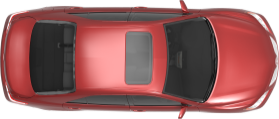 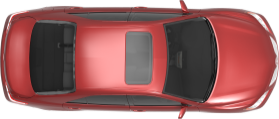 1
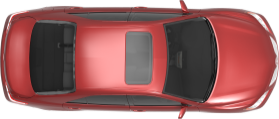 1
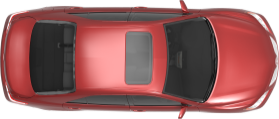 Left Curve
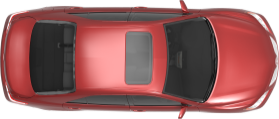 3
[Speaker Notes: If no oncoming traffic move to LP 3 to see through the curve
With oncoming traffic stay in LP1]
Approaching Hills
Sight 	
 Oncoming traffic 
 Speed control up and down
 Look over hillcrest
 Lane position 1
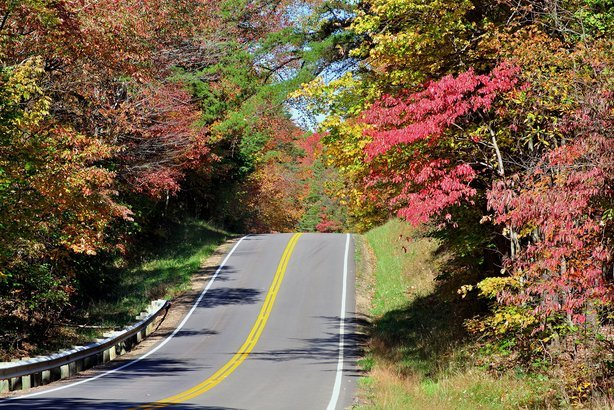